DRAGAGEM PARA  GEOBAG´S
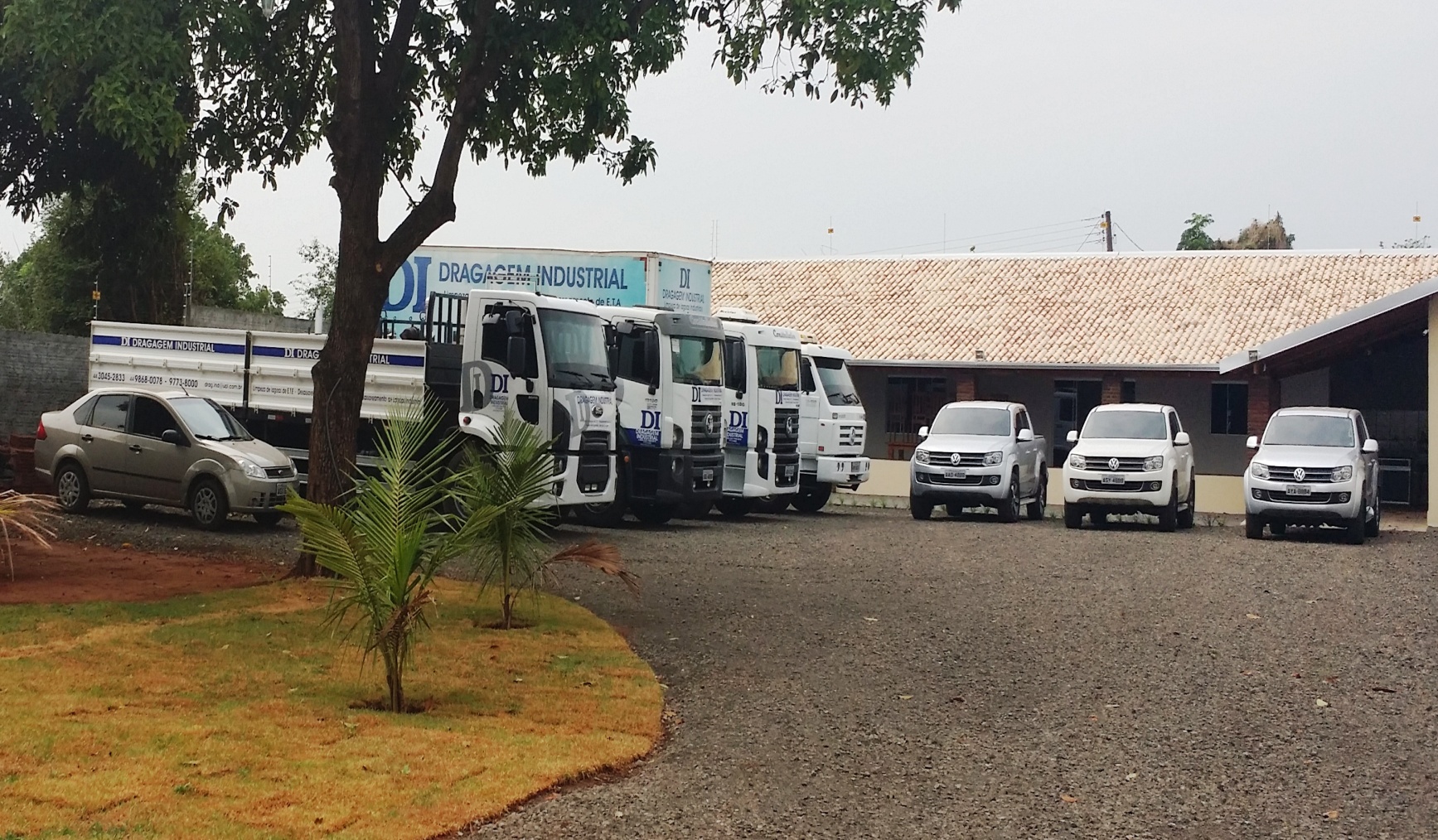 PREPARAÇÃO DO SOLO
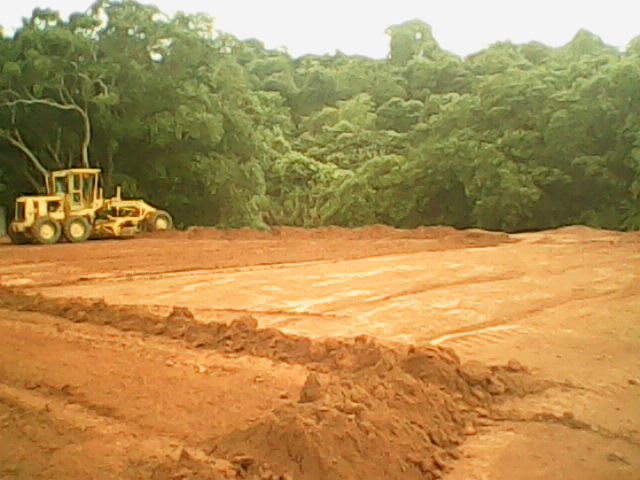 IMPERMEABILIZAÇÃO
CANALETAS DE RETORNO DE CHORUME
ENCHIMENTO DOS GEOBAGS
ANTES                           DEPOIS
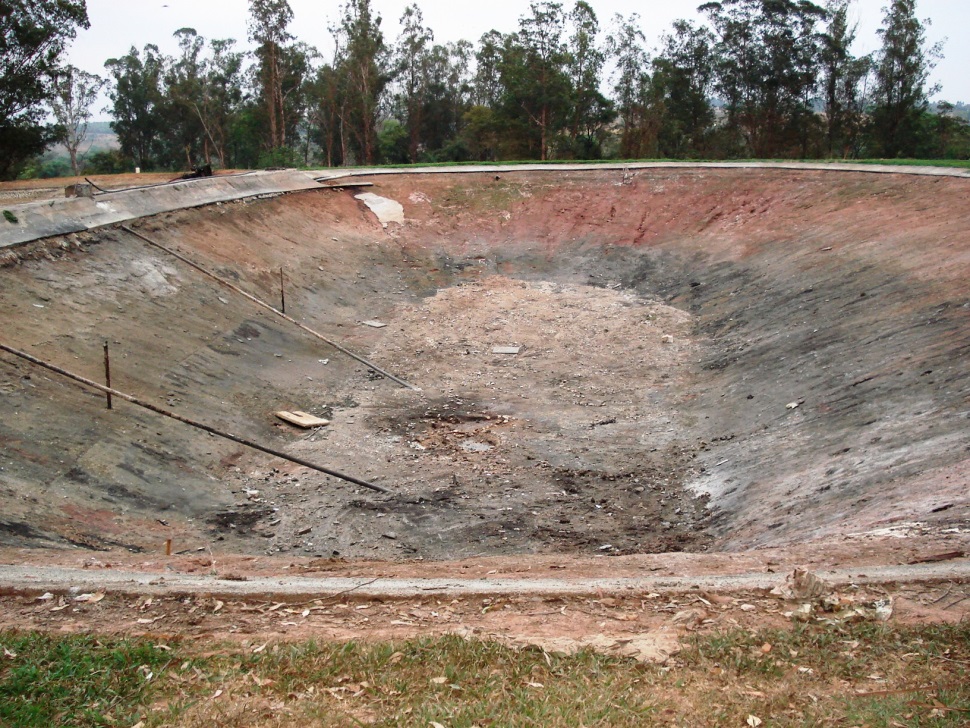 ANTES                           DEPOIS
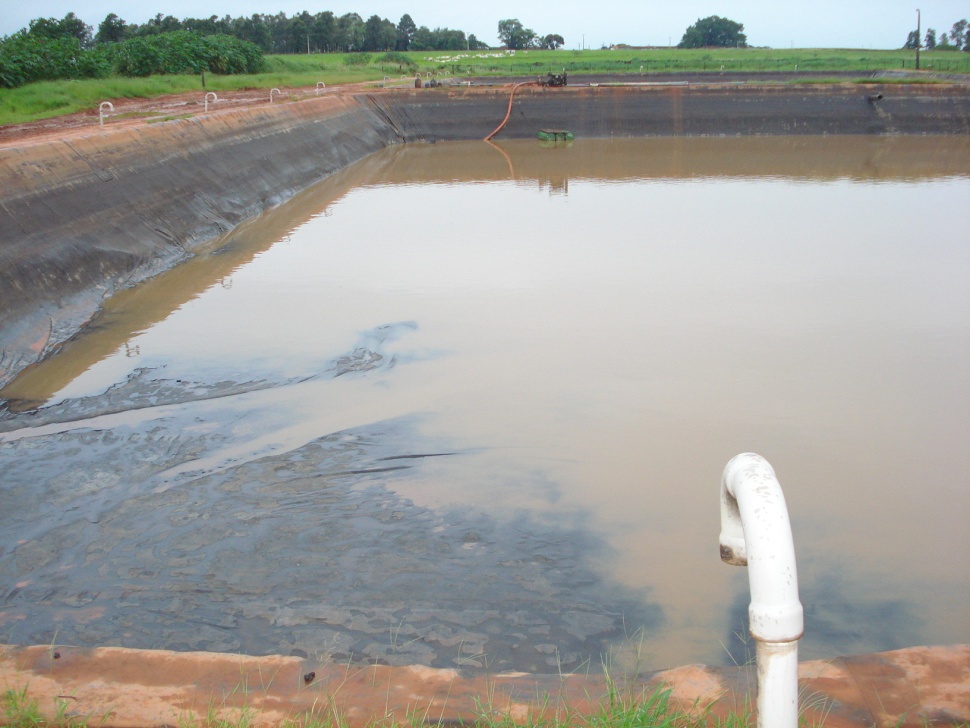